Stopové prvky ve výživěbakalářské studium, obor nutriční terapeut2.ročník LF MUMiroslav TomíškaInterní hematologická a onkologická klinikaLF MU a FN Brno
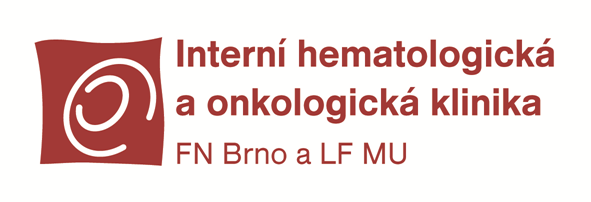 Definice esenciálních stopových prvkůneboli mikroelementů (patří mezi mikronutrienty)
Celkový obsah prvku v organismu
< 0,01 %
tedy méně než 7g / 70kg
(podle jiné definice < 0,005 %)
Klasická Cotziasova kritéria

Prvek je přítomen ve tkáních všech jedinců
Konstantní tkáňová koncentrace
Nepodávání ► reprodukovatelná porucha funkce Přidání prvku zabraňuje těmto poruchám
Denní příjem ve stravě < 50 mg
2
Esenciální stopové prvky
Potenciálně toxické neesenciální stopové prvky
Minerální látky řazené mezi makroelementy
Společné rysy stopových prvků (SP)s nimiž je třeba počítat v klinické praxi
Geografické faktory ► obsah SP v prostředí
nedostatek jódu v podhorských oblastech
nedostatek selénu ve střední Evropě
přítomnost stopových prvků ve vodě
Deficit má metabolické důsledky
porucha funkce (např. snížená antioxidační obrana)
ale klinické příznaky až při těžkém deficitu
Nedostatek v organismu se obtížně prokazuje
hladina v krvi neodráží celkový obsah v organismu
Stopové prvky mohou být toxické
při suplementaci mohou být předávkovány
6
Působení stopových prvků v metabolismu
SP mohou být vázány na bílkovinu enzymu
SP je přitom nutný pro maximální aktivitu enzymu
Metalothioneiny fyziologicky váží Zn, Cu, Se
nízkomolekulární buněčné proteiny bohaté na cystein
účastní se detoxikace těžkých kovů
podílejí se na antioxidační obraně buňky
SP jako rozpustný iontový kofaktor
urychluje enzymatickou reakci
SP jako součást  nebílkovinných molekul
7
Úloha stopových prvků při antioxidační obranějako součást enzymů odbourávajících ROS
Superoxid 
O2-
Superoxid-dismutáza
SOD – Zn/Cu
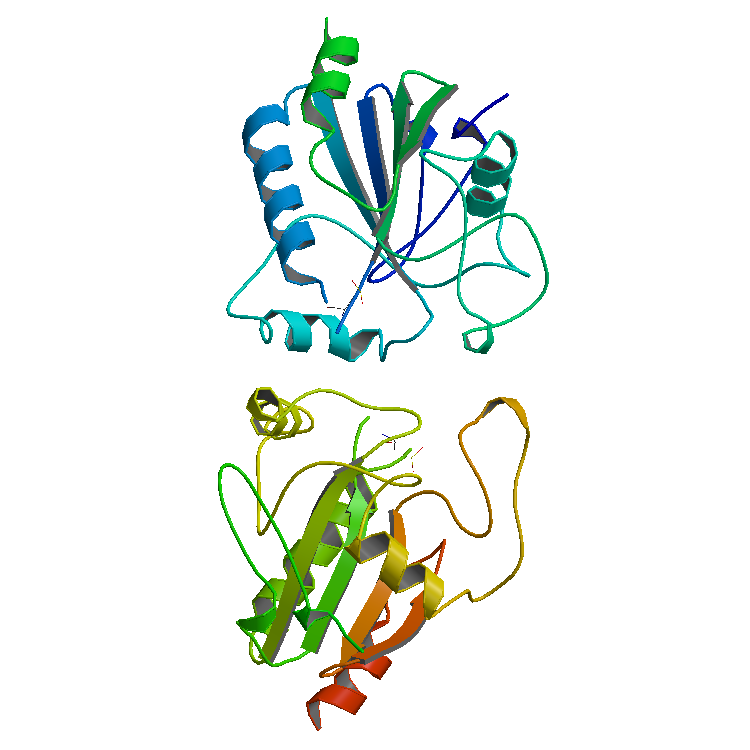 Peroxid vodíku
H2O2
Glutathion-peroxidáza
GPx – Se
2 H2O + O2
8
Stopové prvky při stresové odpovědiu kriticky nemocných
Příjem stopových prvků 
ve výživě
Oxidační stres
pokles hladin v krvi
-
+
Plazmatické hladiny stopových prvků při stresu klesají
Fe   Zn   Se
Extrarenální ztráty
 popáleniny aj.
Přesun Fe,Zn,Se
do tkání
Akutní renální 
ztráty při stresu
9
Vylučování stopových prvků z organismuklinické situace, při nichž vzniká riziko nedostatku
Vylučování především ledvinami
selén
jód
chróm
Vylučování především játry
měď
mangan
zinek (90% vyloučeno játry, 10% ledvinami)
10
Etapovitý rozvoj deficitu stopových prvků
Optimální obsah stopového prvku ve tkáních
Počínající deplece
kompenzační mechanismy, nijak se neprojevuje
Biochemická porucha
testováním lze prokázat sníženou aktivitu enzymu (např. GPx)
Porucha funkce
např. snížená antioxidační obrana, nárůst oxidačního stresu
Klinicky zjevná choroba
např. Keshanova choroba při nedostatku selénu
Smrt
Obecné riziko deficitu stopových prvkůklinické situace, při nichž vzniká riziko nedostatku
Průjmy, malabsorpce SP
zrychlená pasáž střevem, porucha vstřebávání
Ztráty z organismu navenek
u popálenin velké ztráty sekrecí z popálené plochy
secernující píštěle, drenáž výpotků
hemodialýza: ztráty do dialyzátu (filtrátu)
Metabolický stres, polytrauma
redistribuce do tkání, ztráty ledvinami
Interakce při vstřebávání
resorpci snižuje zvýšené množství vlákniny
fytáty a oxaláty z převážně rostlinné stravy
12
Zinek ve výživě
Zinek je nutný pro mnoho metabolických dějůje kofaktorem přibližně 250 enzymů
Podporuje syntézu (anabolismus)  bílkovin
stabilizuje prostorovou strukturu proteinů
Účastní se syntézy nukleových kyselin
nutný pro růst a proliferaci buněk
Nezbytný pro funkci imunitního systému
Nutný pro hojení ran
Účast na antioxidační obraně
Účastní se vnímání chuti k jídlu
Je potřebný pro sekreci insulinu
Je potřebný pro adaptaci oka na tmu
14
Obsah zinku ve stravě a jeho vstřebávánídenní potřeba Zn ve stravě 7-10 mg
Celkový obsah Zn v lidském těle  1,8 g
z toho 85% ve svalech a kostech
Potraviny živočišného původu ► vyšší obsah
maso 2-6mg, vejce 2,5mg, tvrdý sýr 3mg / 100g
Rostlinné zdroje ►nižší obsah/vstřebatelnost
celozrnné obiloviny, luštěniny, ořechy, semena
Vstřebávání Zn 20-40 %
potencováno přítomností bílkovin
inhibováno větším množstvím vlákniny, fytátů, oxalátů
15
Metabolismus a vylučování zinku z organismupatologické ztráty zinku
Zn vstupuje do buněk aktivním transportem 
Zinc Importer Proteins, ZIP
aktivně je také transportován z buněk
Zinek se vylučuje především játry do žlučových cest a střeva
Patologické abnormální ztráty Zn
déletrvající průjmy, secernující střevní píštěle
malabsorpce živin, vysoký příjem vlákniny
katabolismus, stres
léčba diuretiky
16
Klinické projevy deficitu zinkujsou málo specifické
Nechutenství
Ekzém v obličeji,  v kožních záhybech
Alopecie
Psychické změny, podrážděnost, deprese
Průjem
Snížení imunity
Špatné hojení ran
Šeroslepost
Glukózová intolerance
17
Diagnóza deficitu zinkupři nepřítomnosti příznaků je založena na kombinaci faktorů
Nízký příjem Zn ve stravě nebo umělé výživě
déletrvající, včetně poruchy vstřebávání
Přítomnost faktorů predisponujících k deficitu
zejména patologické ztráty Zn z organismu
Nízká hladina zinku v krvi  (norma 9-18 mmol/l)
pro deficit svědčí velmi nízká hladina < 8 mmol/l
při stresu může jít o redistribuci Zn z krve do tkání
Definitivní průkaz 
obsah Zn v leukocytech nebo funkční testy
terapeutický test (úprava po suplementaci)
18
Zinek 65základní údaje k suplementaci (1 mmol = 65 mg)
Normální hladina v krvi 9-18 mmol/l
odpovídá 585-1170 mg/l  =  0,6-1,2 mg/l
Obsah Zn v přípravcích enterální výživy
ONS 2x200 ml			6-8 mg/den
sondová EV 1000 ml	       15-18 mg/den
Zinek tablety 15 mg nebo 25 mg
Selzink Plus 1 tableta obsahuje
Zn 7,2mg, Se 50mg 
vit.C 180mg, vit.E 31,5mg, b-karoten 4,8mg
19
Doporučené dávky zinku při enterálním podávánípro déletrvající suplementaci
Suplementace Zn v úplné parenterální výživěobvykle je doporučena od počátku
Parenterální potřeba Zn 3-6 mg/den
při GI ztrátách navíc Zn 12-18 mg/1000 ml ztrát
popáleniny navíc až 36 mg i.v./den
hyperkatabolismus navíc 3-4 mg i.v.
Některé 2-komorové i 3-komorové vaky dnes již obsahují Zn 3-5 mg/vak
Kontaminace Zn v infuzích
může být až 8 mg/den
Dlouhodobé i.v. podávání 15 mg/den bylo dobře tolerováno 
toxicita Zn při i.v. podávání je nízká
21
Selén ve výživě
Význam selénu v organismu, vylučování Se
Antioxidační efekt selenoproteinů
Se je součástí glutathion-peroxidázy (GPx 1-4)
nepřímo moduluje zánětlivý proces
Selén podporuje imunitní funkce
především buněčnou imunitu (T-lymfocyty)
Účastní syntézy thyreoidálních hormonů
enzym deiodináza obsahuje selén
Selén snižuje toxicitu rtuti a jiných kovů
Vylučování selén z organismu
střevem 35-55%, ledvinami 14-20%
23
Forma selénu ve stravě a její vstřebávánídenní potřeba Se ve stravě 60-70 mg
Anorganická forma selénu
vstřebává se 60 % přijatého množství
seleničitan (anglicky selenite) SeO3 2-
selenan (anglicky selenate) SeO4 2- 
Organická forma selénu (vazba na AMK)
vstřebává se 90 % přijatého množství
selenocystein (živočišné zdroje)
selenomethionin (rostlinné zdroje)
Selén se vstřebává aktivním transportem
průměrné vstřebané množství 80%
24
Obsah selénu ve stravě a v organismudenní potřeba Se ve stravě 60-70 mg
Výskyt selénu v prostředí
nízký: 	Evropa (střední), Čína, Nový Zéland
vysoký: 	USA
Dietní zdroje selénu (obsah na 100g před úpravou)
ryby (25-35mg), mořské produkty
maso (5-15mg), vejce-hlavně žloutek (11-14mg/ks), 
luštěniny (2-8mg), sýry (4mg) 
Obvyklý příjem Se ve stravě
v Německu 40-45 mg/den (maso 28%, vejce 16%)
v ČR 36 mg/den
Celkový obsah selénu v organismu 20 mg
nejvyšší koncentrace: játra, ledviny, svaly, štítná žláza
25
Projevy deficitu selénu
Keshanova choroba 
kardiomyopatie, srdeční dilatace a selhávání  
Myopatie kosterního svalstva
Degenerativní postižení kloubů
Porucha imunity (častější infekce) 
Snížená funkce štítné žlázy
nedostatečná přeměna T4 ►T3
selén je součástí enzymů dejodáz
Subklinický dlouhodobý nedostatek Se
zvýšená incidence nádorů?
zvýšená mortalita na zhoubné nádory?
26
Monitorování selénu, Se791 mmol Se = 79 mg Se
Hladina Se v séru není jednoduchou metodou
normální rozmezí laboratoře FNB 	0,7-1,2 mmol/l 
maximální aktivita GPx při hladině 	1,1-1,5 mmol/l 
Obvyklé hladiny Se v Evropě
v ČR průměrné koncentrace 0,95 mmol/l 
ve studii EPIC mělo 80% jedinců Se < 1,25 mmol/l 
v USA průměrné hodnoty Se 1,5-1,7 mmol/l 
Hladina Se v krvi odráží příjem Se v dietě
známka krátkodobého stavu Se 
Další způsoby vyšetření stavu selénu
aktivita enzymu GPx v erytrocytech
selenoprotein P v krevním séru
27
Suplementace selénu v praxi
Dietní zdroje selénu jsou omezené
Selén tableta 50 mg nebo 100 mg Se
Selzink tableta 50 mg Se
Ve studiích dávky 200-400 mg/den
přirozená forma:  selénem bohaté kvasnice
V praxi doporučeno limitovat celkový příjem selénu ze všech zdrojů 
horní tolerovatelný limit 300 mg/den
dávky Se do 200 mg/den jsou bezpečné
Příznaky selenózy se vyskytovaly 
až při dávkách > 850 mg/den
28
Toxicita selénu
Selén je buněčný toxin
terapeutická šíře je úzká
toxicita je vyšší než u ostatních stopových prvků
Toxické projevy se označují jako selenóza
akutní nebo chronická
až při dávkách nad 800 mg/den
Příznaky selenózy
česnekový zápach z úst
zažívací potíže, nausea
dystrofie nehtů, ztráta nehtů, ztráta vlasů, kožní léze
abnormality nervového systému
29
Železo ve výživě
Železo, Fe56význam v organismu a charakteristika
Součást hemoglobinu
přenos kyslíku
Esenciání kofaktor různých enzymů
tvorba energie
Celkový obsah Fe v organismu 3-5 g
70% obsaženo ve vazbě na molekuly hemu
Nadbytek Fe může být toxický
podporuje vznik reaktivních O2 substancí (ROS)
suplementace v době zánětu může být škodlivá
31
Zdroje železa ve stravě a vstřebávání Feza fyziologických okolností
Bohaté zdroje Fe (množství na 100g potraviny)
játra (10mg), maso (2-5mg), vaječný žloutek 
luštěniny (5-10mg), sója (9-15mg)
Vstřebávání Fe
hemové Fe 15-35 %
nehemové (anorganické) Fe 10 %
potencováno přítomností vit.C a některých aminokyselin
vstřebává se v duodenu a proximálním jejunu
Zásobní Fe v celém organismu tvoří 0,8-1,2 g
ferritin normální rozmezí 30-300 mg/l
hladina ferritinu v krvi koresponduje se zásobami Fe
32
Hodnocení stavu Fe v organismuve vztahu k suplementaci Fe
Hladina Fe v krevním séru (5-25 mmol/l)
klesá při akutním metabolickém stresu
přesun Fe z krve do tkání (hepcidin)
pokles Fe je výhodný při infekci (růstový faktor bakterií)
Ferritin (bílkovina, která váže až 4500 atomů Fe)
bílkovina akutní fáze
hodnota < 100 mg/l je při zánětu nízká (fyziologicky by však byla v normě) 
Saturace vazebné kapacity krve (transferinu)
SaFe ukazuje na transportní Fe 
norma 25-30 % (0,25-0,35)
nedostatek mobilního Fe < 20 % resp. 0,2
33
Denní potřeba Fe a jeho suplementacepři onemocnění
Denní potřeba 10-20 mg
vstřebává se pouze kolem 10 %
při deficitu je vstřebávání vyšší
při systémovém zánětu je vstřebávání velmi nízké
Laboratorní známky deficitu Fe při zánětu
SaFe < 0,2 a současně ferritin < 100 mg/l
pokud je současně anémie, jde o anemii z nedostatku Fe (Iron Deficiency Anemia, IDA)
Suplementace léky
tablety s prodlouženým uvolňováním, kapky, sirup
léčebná dávka při deficitu Fe 100-200 mg/den
úprava deficitu Fe trvá 6 měsíců
34
Jód ve výživě
Jód, I127základní charakteristika
Nedostatek jódu je i v dnešní době častý
v Evropě je udáváno 44 % obyvatel
podstatně nižší výskyt v Americe
Funkce štítné žlázy je vysoce závislá na zevním přívodu jódu
nedostatek jódu ► snížená tvorba thyroxinu a T3 ► reakce hypofýzy se zvýšením tvorby TSH ► struma 
Poruchy způsobené nedostatkem jódu
struma, nodulární struma (riziko karcinomu)
hypothyreoidismus
kretenismus u kojenců (u nás se již nevyskytuje)
36
Zdroje jódu ve stravěobsah jódu v potravinách je však proměnlivý
Ryby, mořské plody, mořská sůl
Mořské řasy
Mléko kravské, mléčné výrobky
Vejce
Minerální voda Vincentka  (jód 6000 mg/l)
Fortifikovaná sůl
Fortifikované potraviny
Nízký obsah v rostlinné stravě
ovoce, zelenina, luštěniny, cereálie
37
Obsah jódu v mořské solinemusí být vysoký
Jódové sloučeniny v mořské vodě/soli
méně stabilní jodid (angl. iodide)	I
stabilnější jodičnan (iodate)		IO3
organické sloučeniny jódu
obvyklý poměr jodid : jodičnan 5:1
Mořská sůl může mít překvapivě málo jódu
v práci portugalských autorů byl medián jen 14 mg/kg
polovina vzorků tedy měla < 14 mg/kg
Jodizace doporučena při nízkém obsahu jódu 
dle WHO <15 mg/kg  nebo  < 15 ppm (parts per million)
38
Fortifikace soli jódem. Jodizace soli  potřeba jódu ve stravě 150 mg/den
Jodizovaná sůl není tak široce používána,     jak se většinou předpokládá
zvláště velkoodběratelé mohou šetřit
V ČR by měla jodizovaná sůl mít obsah jódu
garantovaný 27-42 mg/kg
obsah jódu se však skladováním snižuje o 30-98%
negativní vliv vlhkosti 
balení: vícevrstvé a polyetylénové sáčky
Při současném omezení příjmu soli na 5 g/den
by šlo o příjem jódu 170 mg/den 
ale při příjmu 10 g soli o 340 mg/den
39
Zjišťování denního příjmu jódupomocí dotazníků a tabulkového obsahu jódu
Záznam příjmu stravy
nejméně 10-denní kvůli příjmu potravin, které nejsou konzumovány běžně
Dotazník frekvence příjmu potravin, FFQ
závisí na skupinách sledovaných potravin
často nadhodnocuje příjem jódu
Vegani a vegetariáni mají nízký příjem jódu
pokud nekonzumují mořské řasy/fortifikované potraviny
mohou mít vysoký příjem při pravidelné konzumaci mořských řas (různý obsah jódu)
40
Metabolismus jóduv organismu
Vstřebávání jódu v GIT je kolem 90 %
je podporováno selénem
při suplementaci jódu je doporučena současná suplementace selénu
Přijatý jód je vychytáván štítnou žlázou
Inhibice využití jódu štítnou žlázou
brukvovitá zelenina (zelí, květák, kedluben, brokolice)
významná pouze při příjmu velkého množství 
Štítná žláza obsahuje 15-20 mg jódu 
zásoba na 3 měsíce (při denní potřebě jódu 150 mg)
41
Vyšetření koncentrace jódu v moči (jodurie)UIC, Urine Iodine Concentration
Více než 90 % jódu je vylučováno ledvinami
Jodurie ukazuje na recentní příjem jódu,     ale i na stav jódu v organismu
normální jodurie 	100-200 mg/l
dle WHO 	150 mg/l
Deficit jódu
mírný		50-100 mg/l
střední		20-50 mg/l
těžký 		< 20 mg/l
42
Denní potřeba jódu ve výživě
Potřeba jódu v parenterální výživě
Používání jódové desinfekce může být dostačující k příjmu jódu
ale ne používání chlorhexidinu
Roztoky PV mohou obsahovat malé množství jódu 15-25 mg/den
Při krátkodobé PV nemusí být suplementace jódu nutná
což může platit i pro některé jiné stopové prvky
ale většinou ne pro zinek a selén
44
Nová směs stopových prvků Nutryelt® Baxterobsahuje 9 stopových prvků
Nadměrný příjem jóduvyšší než 500-1000 mg/den
Vysoký příjem jódu způsobuje přechodný pokles tvorby hormonů štítné žlázy
Wolff-Chaikoffův efekt
většinou se po několika dnech stav upraví
pokud však ne ► hypothyreoidismus
Vysoký příjem jódu však může u některých pacientů naopak způsobit hyperthyreoidsmus
riziko autoimunitního onemocnění štítné žlázy
Onemocnění štítné žlázy může vzniknout       jak při nízkém, tak i vysokém příjmu jódu
nejnižší hodnotu TSH má příjem jódu 150-250 mg/d
46
Mangan ve výživě
Mangan, Mn55základní charakteristika
Je mangan skutečně stopový prvek?
deficit u lidí nebyl popsán
naopak je značné riziko toxicity
Mangan se vyskytuje ubikvitárně v půdě,    ve vzdušném prachu, vodě a potravinách
Mn je součástí průmyslových aplikací
pesticidy, baterie
V organismu tvoří metaloenzymy
glutamin-syntetáza
Mn-dependentní superoxid-dismutáza (MnSOD)
48
Mangan ve stravě a jeho vstřebáváníperorální potřeba Mn 2-5 mg/den
Zdroje Mn ve stravě
celozrnné obiloviny, olejnatá semena
luštěniny, káva, čaj, kakao, sladkosti
voda může obsahovat Mn v množství 50-5000 mg/l
Vstřebávání je hluboko pod 10 %
při nízkém obsahu Mn ve stravě se vstřebá větší podíl
nejvíce Mn se vstřebá z vody
vláknina a fytáty snižují vstřebávání
Vysoký podíl vstřebaného Mn se vyskytuje
obecně u dětí (riziko toxicity)
při anémii z nedostatku Fe
při vysokém přívodu zinku (dlouhodobá suplementace)
49
Vylučování manganu a riziko toxicity Mn
Mn je vylučován z 90 % do žlučových cest
riziko akumulace Mn v organismu při cholestáze
Zvýšená expozice manganu
profesionální inhalace prachu s vysokým obsahem Mn
Riziko toxicity Mn v běžné praxi 
pití vody s vysokým obsahem Mn (zvláště u dětí)
dlouhodobá suplementace Mn, včetně i.v. podávání
závažná onemocnění jater s cholestázou
anémie z nedostatku Fe
Strava s vysokým obsahem Mn představuje nízké riziko toxicity
protože klesá vstřebaný podíl Mn (neplatí pro vodu)
50
Toxicita manganumanganismus
Především neurotoxicita
příznaky podobné Parkinsonově chorobě
ztráta koordinace, rychlé pohyby rukou
zapomnětlivost
Patofyziologie neurotoxicity Mn
hromadění Mn v bazálních gangliích mozku
Diagnostika neurotoxicity Mn
neurobehaviorální testy
neurokognitivní testy
porucha motorických funkcí
MRI mozku (změří depozita Mn v mozku)
51
Srovnání denní potřeby stopových prvkůenterální a parenterální (i.v .)
Konec přednášky